АФРИКА
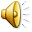 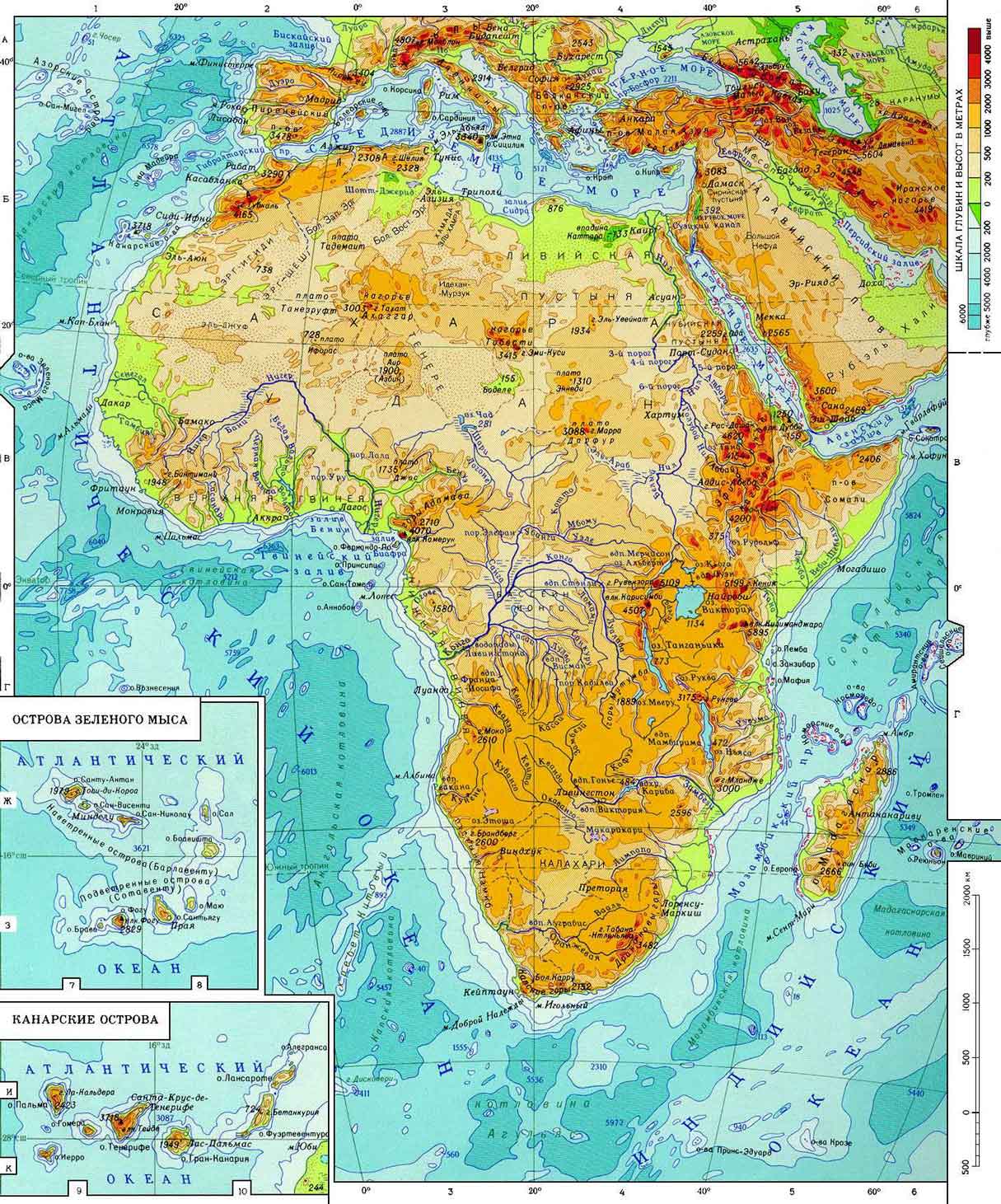 - Африка – улюблениця Сонця;- Батьківщина цінних культур;- казкова і загадкова частина нашої планети;- материк спеки, непролазних екваторіальних лісів;- материк, який водночас лежить у всіх чотирьох                     півкулях;- частина Гондвани;- материк східчастих рівнин, плато, плоскогір’їв,              нагір’їв;- найбільших у світі барханів; - мідного поясу землі;- континент, де панують пасати;- материк пустель;- Африка – батьківщина людства;- материк колоній.
Дослідники Африки
Давід Лінгвістон -   знаменитий дослідник Африки. Більше 30 років вивчав природу Центральної і Південної Африки.
	Книги про подорожі якого значною мірою сформували погляди та ставлення західного суспільства XIX ст. стосовно Чорного континенту.
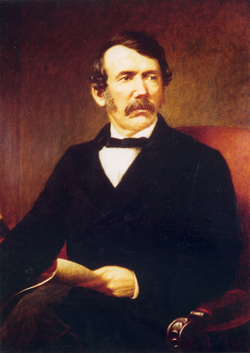 Генрі Стенлі
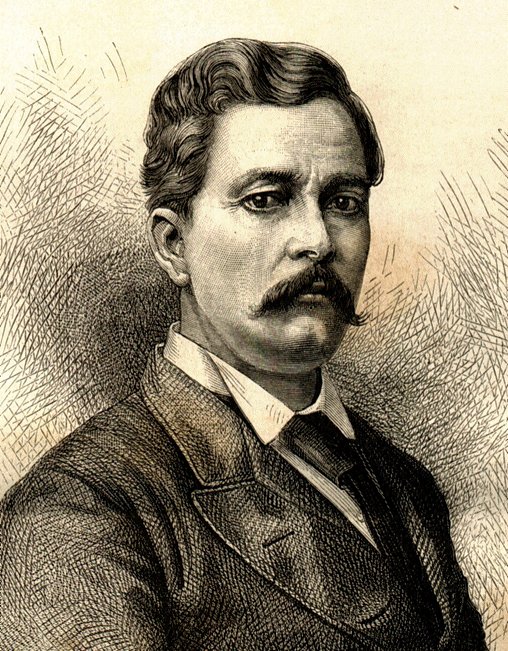 Досліджував внутрішні райони Центральної Африки. Відкрив річку  Конго, гірський масив Рувензорі, розгадав загадку витоків Білого Нілу.
Микола Вавилов
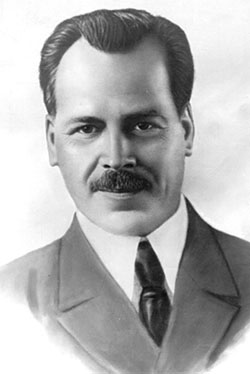 Російський вчений, який збирав зразки культурних рослин, вивчав техніку землеробства африканців. Присвятив своє життя вивченню і удосконаленню пшениці, зернових та інших хлібних культур.
Єгор Ковалевський
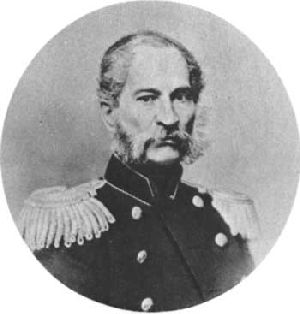 Український вчений, досліджував природу Північної і Східної Африки.
Рельєф материка
В основі Африки лежить -Африкано – Аравійська платформа.
Східноафриканський рифт  - найбільші на суходолі розломи земної кори.
Схили Драконових гір нагадують велетенські сходинки.
Внутрішні води
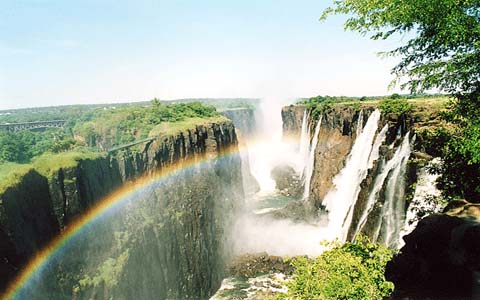 Водоспад Вікторія, на річці Замбезі, – диво природи світового значення.
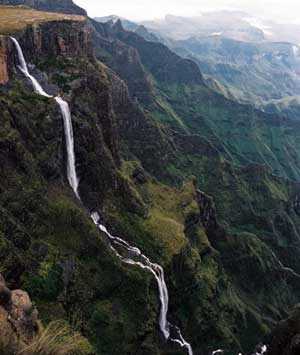 Водоспад Тугела – найвищий на материку (933 м.)
Конго – найповноводніша річка Африки і  східної півкулі.
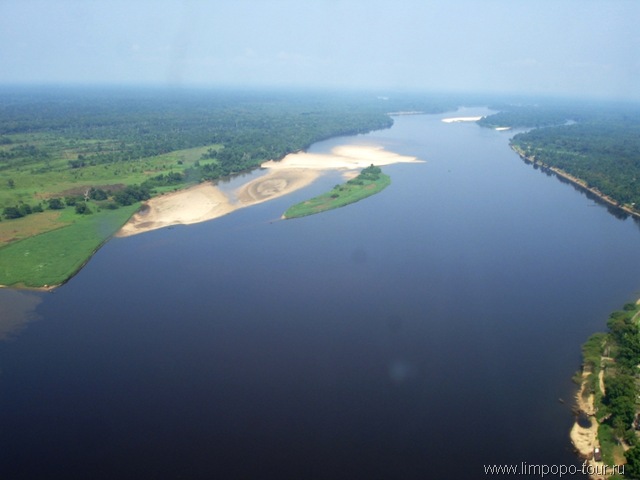 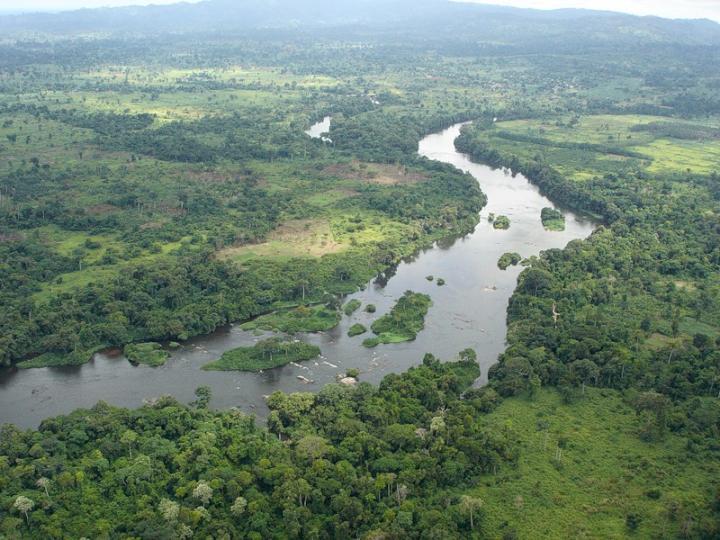 Нігер – ”Чорна річка” , яка утворює петлю Нігеру.
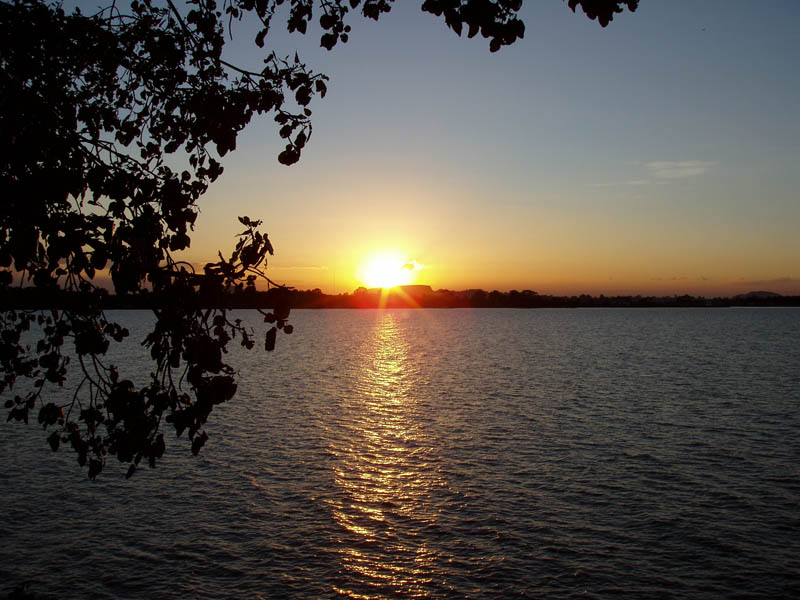 Озеро Верхнє – друге за площею прісноводне озеро світу.
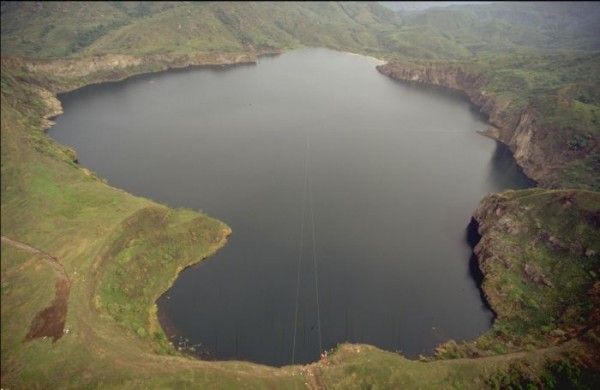 Озеро Чад – реліктове озеро Африки, яке пересихає і змінює свою площу.
Природні зони
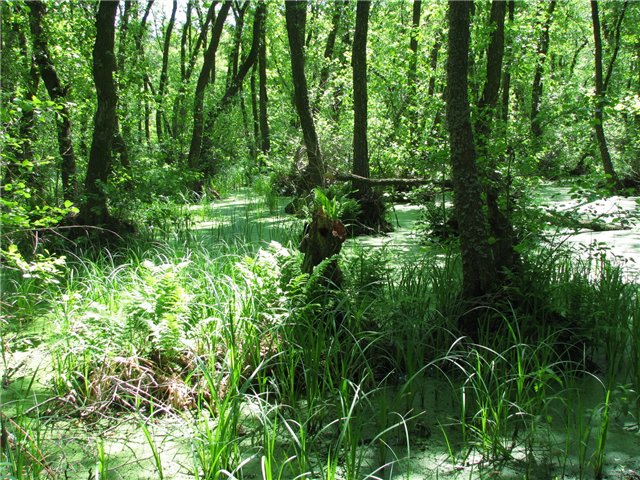 Вологі екваторіальні ліси (гілеї) – є вічнозеленими та багатоярусними. Вони вражають багатством рослинного і тваринного світу
Африканська савана
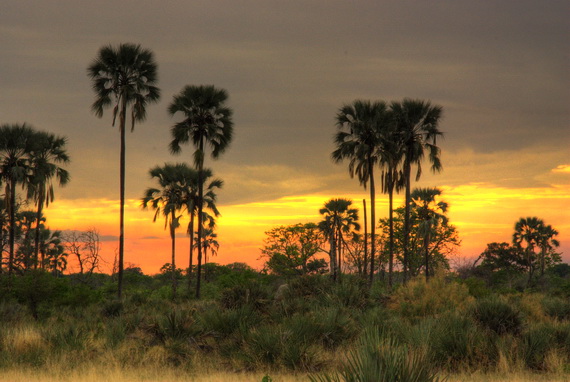 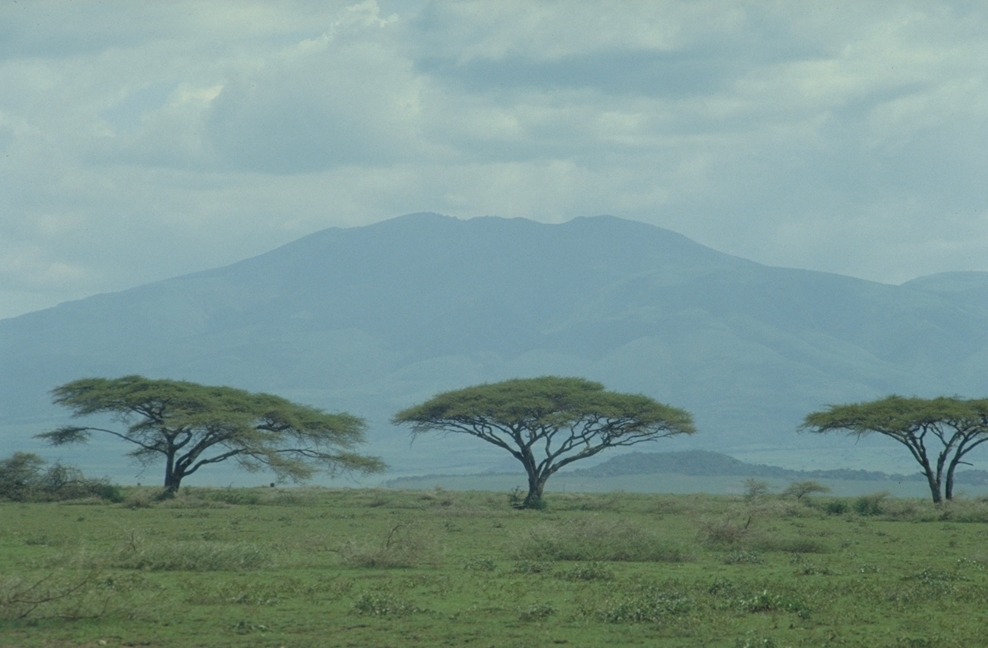 Найбільша за площею природна зона
 материка
Пустелі і напівпустелі
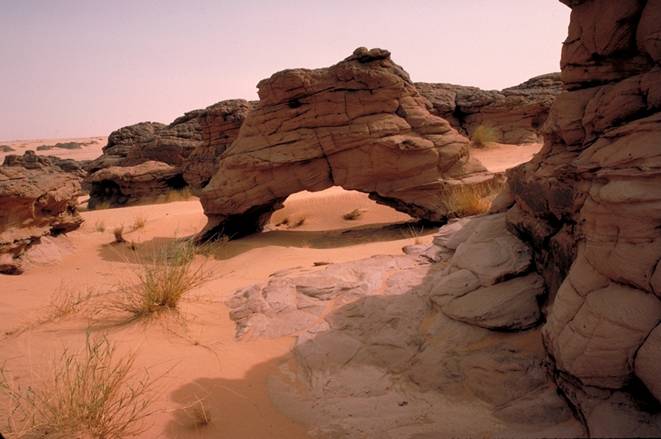 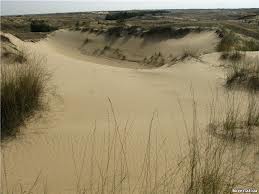 Сформувалися в областях сухого 
та жаркого тропічного клімату.
Оазиси – місце в пустелі, де є прісна вода і рослинність.
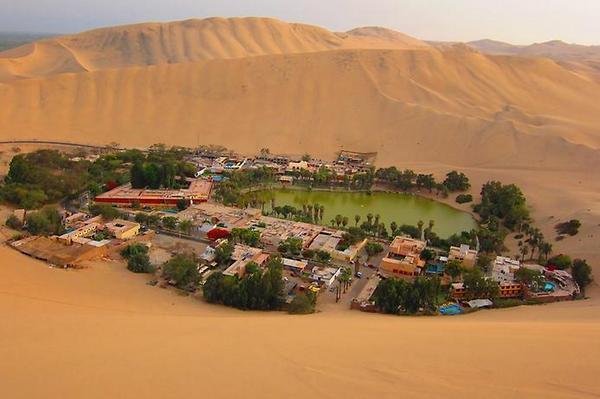 Екологічні проблеми Африки:
1. Збільшення територій пустель.2. Зменшення площ вологих тропічних лісів у результаті їх вирубування людиною.3. Скорочення кількості тварин.
Розв’язання проблем
Створення заповідників і національних парків.